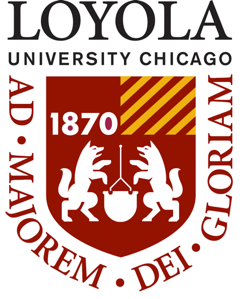 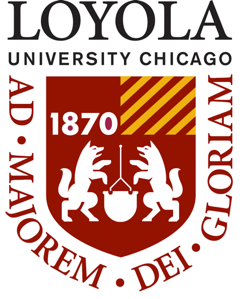 The Influence of Multimodal Exposure on the Development of the Other-Race Effect in Infancy
Osinigwe Ibekie, Aslı Bursalıoğlu, & Maggie W. Guy
Loyola University Chicago
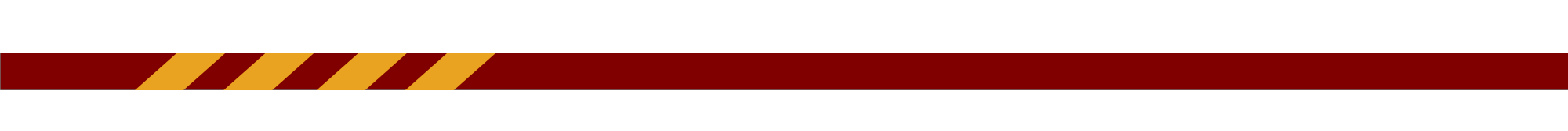 Abstract
Hypotheses
Statistical Analyses
This study explores the Other Race Effect (ORE) in infants. It aims to investigate how audiovisual exposure affects infants' processing of faces of their own and other races. 

Participants familiarized with synchronous and asynchronous audiovisual presentations of an own- or other- race actor. Visual paired comparison (VPC) trials were used to test their recognition of these faces. 

This study will provide insights into the mechanisms underlying audiovisual processing and other-race face processing in infancy.
One-sample t-tests to explore new and familiar preferences by measuring if the look duration to the new face is above 50% during the VPCs for both own- and other-race faces.
Paired-comparison t-tests to investigate the differences in look times during the VPCs between the familiar faces as well as between familiar faces and new faces.
 Correlations to assess if look durations to a face during familiarization are negatively associated with look durations to the same face during the VPCs.
Based on the Intersensory Redundancy Hypothesis (IRH), audiovisual exposure will improve newborns' ability to perceive faces of their own and other races by giving redundant sensory information across modalities. 
Infants who get audiovisual exposure to faces of different races will show less ORE than those who receive visual exposure alone.
Method
PARTICIPANTS
We propose to recruit 100 12-month-olds from across the United States without regard for race, ethnicity, or gender. The infants must be exposed to English and born full-term. We expect to have an equal distribution of males and females. 

RECRUITMENT
Participants will be recruited through Lookit (Scott & Schulz, 2017)., an online data collection platform for developmental researchers. Families on Lookit are more representative (race, ethnicity, language) of the US population (Scott & Schulz, 2017).

FAMILIARIZATION
Each participant will be familiarized with two stimuli. Participants will compare two videos of their own race's faces in Familiarization 1. Familiarization 2 will be identical but with other-raced faces. The soundtrack will match only one face during both familiarization phases. The arrangement of familiarization presentations will be randomized, and each will last 30 seconds.

VISUAL-PAIRED COMPARISON
VPC stimuli will have three static face pairs. After Familiarization 1, the first pair will contain the infants' familiarization faces, the second pair will pair one of them with a novel face of the same race, and the third pair will pair the other familiarization face with the same novel face. After Familiarization 2, the VPC stimuli will be identical but will include the faces seen during Familiarization 2 and a new own-race face. Displayed pairs will last 7.5 seconds and the infants will randomly observe pairs.

	Synchronous Other-Race
A synchronous audiovisual other-race face will be shown to the infants. Following that presentation, participants will view that other-race face beside a novel face.

	Synchronous Own-Race
A synchronous audiovisual own-race face will be shown to participants. Following that, participants will view that own-race face beside a novel face.

	Asynchronous
Lastly, participants will view a synchronous audiovisual presentation of an own-race face followed by that face beside a novel face.
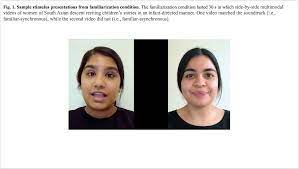 Introduction
The Other Race Effect (ORE) refers to the phenomena in which individuals have trouble differentiating and remembering faces of different races or ethnicities. 

The ORE emerges early in infancy, around 9 months of age (Kelly et al., 2007).

This early appearance is significant because infancy is a crucial time for the development of social and perceptual skills, which are vital for building meaningful interactions with individuals from diverse racial and ethnic origins. 

Understanding the ORE in infancy can provide substantial insights into the processes underlying intergroup perception and shed information on approaches for encouraging positive intergroup relations. 

Synchronous audiovisual presentations are salient to infants (Bahrick, 2002). They attract their attention yet distract from only audio or visual presentations.
Sample visual paired comparison stimuli.
References
Bahrick, L. E., Gogate, L. J., & Ruiz, I. (2002). Attention and memory for faces and actions in infancy: the salience of actions over faces in dynamic events. Child Development, 73(6), 1629–1643. https://doi.org/10.1111/1467-8624.00495
Bahrick, L. E., & Lickliter, R. (2012). The role of intersensory redundancy in early perceptual, cognitive, and social development. In A. J. Bremner, D. J. Lewkowicz, & C. Spence (Eds.), Multisensory development (pp. 183–206). Oxford University Press. https://doi.org/10.1093/acprof:oso/9780199586059.003.0008
Kelly, D. J., Liu, S., Ge, L., Quinn, P. C., Slater, A. M., Lee, K., Liu, Q., & Pascalis, O. (2007). Cross-Race Preferences for Same-Race Faces Extend Beyond the African Versus Caucasian Contrast in 3-Month-Old Infants. Infancy: The Official Journal of the International Society on Infant Studies, 11(1), 87–95. https://doi.org/10.1080/15250000709336871
Scott, K., & Schulz, L. (2017). Lookit (part 1): A new online platform for developmental	research. Open Mind, 1(1), 4-14. https://doi.org/10.1162/OPMI_a_00002
Acknowledgments
Thank you to support from the Cura Scholars Program at Loyola University Chicago.